Exploration of Physics Students' Mathematical Difficulties
David E. Meltzer and Matthew I. Jones
Arizona State University
Supported in part by NSF DUE #1504986
The Problem
Difficulties with very basic math skills impact performance of introductory physics students.
The difficulties are often not resolved by students’ previous mathematical training.
Students can’t effectively grapple with physics ideas when they feel overburdened in dealing with calculational issues.
Difficulty #1: Trigonometry
Many students are confused or unaware (or have forgotten) about the relationships between sides and angles in a right triangle. 

Examples: Questions from a diagnostic math test administered at Arizona State University, 2016-2017 (Administered as no-credit quiz during first week labs and/or recitation sections; calculators allowed)
Trigonometry Questions with samples of correct student responses
3.
Trigonometry Questions:
Correct Response Rate, #1-3 combined 
ASU Polytechnic campus, Spring + Fall average:
Algebra-based course, 1st semester, (N = 116): 37%
Algebra-based course, 2nd semester, (N =79): 48%

ASU Polytechnic campus, Spring (2-year average):
Calculus-based course, 1st semester, (N = 146): 66%
Results on Trigonometry Questions
Errors oberved: use of incorrect trigonometric function (e.g., cosine instead of sine), calculator set on radians instead of degrees, algebra errors; unaware (or forgot) about inverse trigonometric functions, e.g., arctan, arcsin, arccos [tan-1, sin-1, cos-1]

How to address these problems: It seems that students require substantial additional practice and repetition with basic trigonometric procedures
Trigonometry Questions: Polytechnic/Tempe Campus Difference
Error Rate (% incorrect responses)
Algebra-based course, second semester; #1-3 combined:

ASU Polytechnic campus, Spring (N = 52): 59%
ASU Tempe campus, Spring (N = 61): 35%
Trigonometry Questions: Spring/Fall Semester Difference
Error Rate (% incorrect responses)
Algebra-based course, first semester; #1-3 combined:
ASU Polytechnic campus, Spring (N = 72): 67%
ASU Polytechnic campus, Fall (N = 44): 58%
Algebra-based course, second semester; #1-3 combined:
ASU Polytechnic campus, Spring (N = 52): 59%
ASU Polytechnic campus, Fall (N = 27): 44%
Calculus-based course, first semester; #1 only:
ASU Polytechnic campus, Spring (N = 104): 40%
ASU Polytechnic campus, Fall (N = 98): 56%
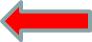 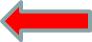 Trigonometry Questions: Multiple-Choice vs. Non-Multiple-Choice(Higher Error Rate on Non-Multiple-Choice [Non-MC])
Error Rate Difference (% incorrect responses), Non-MC−MC 
Course #1, Problem #2: +15
Course #1, Problem #3: +18

Course #2, Problem #2: +9
Course #2, Problem #3: +9

Course #3, Problem #2: +5
Course #3, Problem #3: +34

Course #4, Problem #2: +10
Course #4, Problem #3: +5
Difficulty  #2: Algebra
Students have difficulties in solving two simultaneous equations, and those difficulties are much greater when the equations are in symbolic form.
Algebra: Simultaneous Equations
Correct Response Rate, ASU (% correct responses)
 
Algebra-based course, second semester (N = 123): 70%
Algebra: Simultaneous Equations
Correct Response Rate, ASU (% correct responses)
 
		Algebra-based course, second semester (N =150): 20-30%
			(different campuses, slightly different versions)
Algebra: Simultaneous Equations
Correct Response Rate, ASU (% correct responses)
 
		Algebra-based course, second semester (N =150): 10-20%
			(different campuses, slightly different versions)
Only 10-20% correct responses!
Algebra: Simultaneous Equations
Sample of Correct Student Response
Sources of Difficulties
Carelessness
Students very frequently self-correct errors during interviews 
Evidence of carelessness on written diagnostic
Skill practice deficit: Insufficient repetitive practice with learned skills
E.g., applying definitions of sine and cosine; factoring out variables in algebraic expressions
Conceptual confusion
E.g., not realizing that sides and angles of right triangle are related by trigonometric functions
How to Address Difficulties?
Carelessness:
(1) review and check steps 
(2) find alternative solutions 
(3) habitual use of estimation 
(4) apply dimensional analysis (for physical problems)
Skill deficit: Practice and repetition
Conceptual confusion: Review and study of basic ideas
Summary: What Options do Physics Instructors Have for Dealing with Students’ Mathematics Difficulties?
Test to assess scope of problem
Take time to review basic math
Assign or suggest out-of-class math review practice
[We will be developing appropriate instructional materials]
Reduce mathematical burden of syllabus
more qualitative problems, fewer problems requiring algebraic manipulation
Nothing: Leave it up to the students